Сполучники 
і сполучні слова
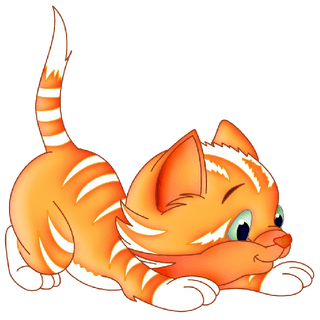 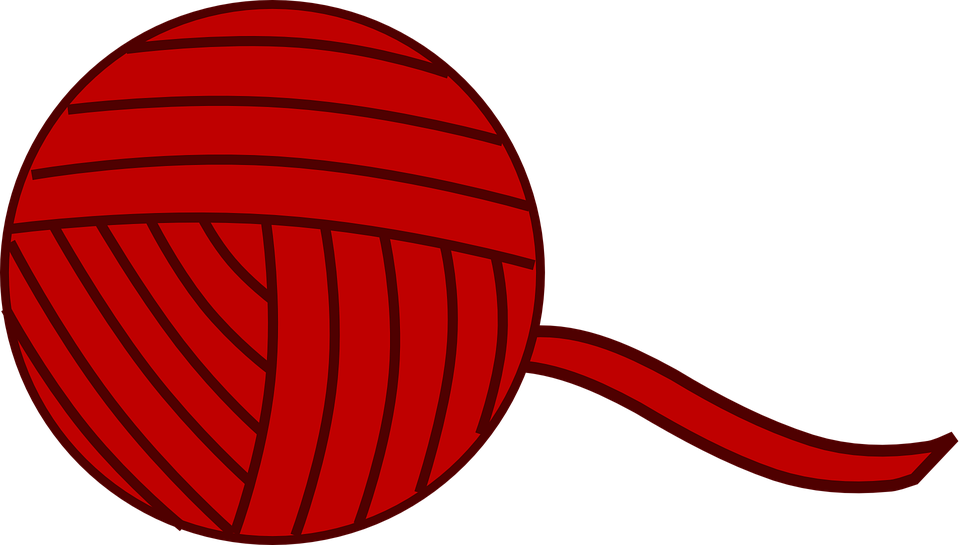 План
1. Становлення системи сполучників в українській мові, їх функції.
2. Групи сполучників за походженням, будовою, вживанням.
3. Розряди сполучників за виконуваною синтаксичною функцією. Сполучники сурядності, їх групи.
4. Сполучники підрядності, їх групи.
5. Сполучні слова, їх відмінність від сполучників. Розмежування омонімічних сполучників і сполучних слів.
У мовознавстві склалося два погляди на сполучник:
а) сполучник – службова частина мови зі своїм специфічним лексичним, граматичним і категорійним значенням;
б) сполучник – це не слово (навіть не службове), а аналітична синтаксична морфема, що виконує лише зв’язкову функцію, оскільки позбавлена лексичного і категорійного значення.
Традиційне мовознавство визначає сполучник як службову частину мови, яка виражає синтаксичні зв’язки між однорідними членами речення і синтаксичні зв’язки між частинами складного речення: Сорочку мати вишили мені червоними і чорними нитками                                      (Д. Павличко).
Сполучник протиставляється, з одного боку, як і інші службові слова, самостійним частинам мови (іменнику, прикметнику, дієслову тощо, а з другого – іншим службовим частинам мови (прийменнику, частці).
Самостійним частинам мови сполучник протиставляється службовим характером, тобто нездатністю бути самостійним членом речення.
Службовим частинам мови (прийменнику і частці) сполучник протиставляється своїм категорійним значенням – сурядний зв’язок між однорідними, однозначними членами речення і сурядний та підрядний зв’язок між частинами складного речення.
Функції сполучника
зв’язкова                      кваліфікаційна
Він зв’язує члени речення в словосполучення, предикативні частини в речення, а речення в текст і одночасно кваліфікує їх семантично, тобто позначає семантику, яка формується внаслідок поєднання мовних одиниць:
живу й працюю – значення одночасності; живу, щоб працювати – значення мети; живу, бо працюю – значення причини.
Зв’язкову функцію в українській мові виконують також іменникові займенники хто, що, прикметникові займенники який, котрий, чий, числівниковий займенник скільки, прислівникові займенники де, куди, звідки, коли, як, настільки, чому, але в сполучники вони не переходять, оскільки вони виконують і функцію члена речення. Такі зв’язкові лексеми називаються сполучними словами і вивчаються в синтаксисі.
У семантиці сполучників суміщається лексичне 
і граматичне (категорійне) значення
Лексичне значення
Категорійне значення
виражає синтаксичний зв’язок між однорідними членами речення та предикативними частинами складного речення і його характер (сурядний – між членами речення та предикативними частинами, підрядний – лише між предикативними частинами)
указує на конкретні типи синтаксичних відношень і їхніх відтінків: єднальні, розділові, протиставні, градаційні, пояснювальні, приєднувальні, темпоральні, просторові, причинові, цільові, означальні, умовні, допустові тощо
Сполучники, як і самостійні слова, в українській мові бувають
однозначними
багатозначними
Сполучник бо, наприклад, має лише одне (причинове) значення: Я стверджуюсь, я утверждаюсь, бо я живу (П. Тичина).
Сполучник як має кілька значень: часове, порівняльне, з’ясувальне, умовне. Сполучник і також має кілька значень: єднальності, протиставлення, одночасності, переліку, причини, послідовності.
Морфологічні ознаки сполучників:
1) не мають системи словозміни, чим протиставляються іменникам;
2) не впливають на форму слів, які зв’язуються як однорідні члени (батьки і діти, вимогливий, але справедливий), тому стоять поза морфологією, чим протиставляються прийменникам;
3) утворюються від морфологічних одиниць – інших частин мови: зате (за+те), ніби (ні+би), якщо (як+що).
Синтаксичні властивості:
1
сполучники з’єднують слова в однорідні члени речення: Як байка, так і життя ціниться не за довжину, а за зміст (Сенека); мати і дочка;
2
сполучники з’єднують предикативні частини в складне речення: Спори давніх філософів були постійно мирні, а спори богословів – завжди криваві і буйні (Гельвецій);
сполучники з’єднують рівнозначні слова: іменник + іменник, прикметник + прикметник, дієслово + дієслово, прислівник + прислівник (війна і мир; добрий, але вимогливий, читав і підкреслював, тихо і мирно), чим протистоять прийменникам, які поєднують в словосполучення різнозначні слова: дієслово + іменник, прикметник + іменник, дієприслівник + іменник (пишу в зошиті, червоний від сорому, проживаючи в місті);
3
сполучник реалізує зв’язкову функцію автономно, незалежно від граматичної форми сполучуваних слів і навіть незалежно від їхньої частиномовної належності: сполучник і, наприклад, поєднує іменники (викладачі і студенти), прикметники (червоний і чорний), дієслова (лежав і думав), прислівники (тепло і зручно);
4
5
сполучники в тексті вживаються ізольовано від членів речення, чим протиставляються прийменникам, які поєднуються з іменниками в препозиції, а з дієсловами в постпозиції за допомогою прилягання (у місті, до школи, добіг до);
сполучники не є членами речення, але позначають сурядний зв’язок між членами речення і сурядний та підрядний зв’язок між предикативними частинами складного речення, чим протистоять сполучним словам, які є членами речення і вказують, крім того, ще й на особу, ознаку, обставину: Люди припиняють мислити, коли припиняють читати (Дідро).
6
За формальними ознаками сполучники поділяють на:
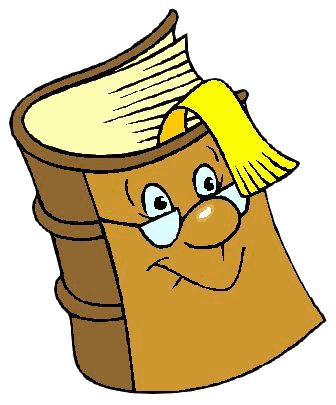 прості
складені
складні
До простих належать сполучники, які ні синхронно, ні діахронно не поділяються на складники: і (й), та, а, бо, ні, чи.
Ці первинні однокореневі сполучники, які повністю втратили зв'язок зі своїми етимонами і нині є нерозкладними, їх інколи у синхронії називають непохідними, хоч фактично вони походять від інших частин мови (про це ми розкажемо пізніше).
Усі прості сполучники є однослівними, одномісними, елементарними.
До складних належать сполучники, які історично утворилися шляхом злиття двох слів (сполучника, прийменника, частки, займенника) в одне слово зі сполучниковим значенням: або (а + бо), ніби (ні + би), задля (за + для), поза (по + за).
За часом виникнення вони похідні, вторинні, синхронно нерозкладні, але етимологічно прозорі і частково зберігають ще зв’язок зі своїми етимонами.
Вони однослівні, одномісні, неелементарні.
До складених належать сполучники, які становлять багатослівну роздільно оформлену конструкцію, що виникла внаслідок поєднання відмінкових форм займенника з іншими самостійними і службовими словами, які втратили свої первісні частиномовні ознаки: тому що, незважаючи на те що, подібно до того як, задля того щоб, через те що, у зв’язку з тим що, як тільки.
Компоненти складених сполучників втратили службові ознаки лексем і їхньої частиномовної належності, тому словами їх назвати можна лише умовно.
Складені сполучники є багатослівними, багатомісними, похідними, вторинними.
За способом уживання сполучники поділяються на:
одиничні
парні
повторювальні
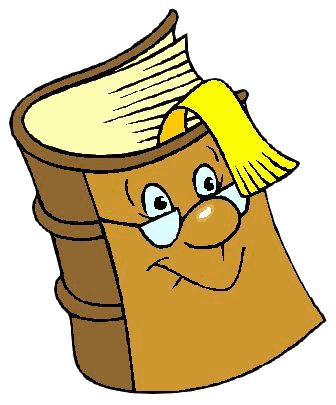 Одиничні (одномісні) сполучники:
займають одне місце в реченні чи словосполученні;
розташовуються між поєднуваними компонентами (членами речення, предикативними частинами складного речення), тяжіють до одного з них, не повторюючись і не поділяючись на частини; 
до них належать прості (і, а, бо, ні, та, чи), складні (щоб, якби, якщо) і частина складених (як тільки, тому що, дарма що, після того як).
Повторювані (багатомісні) – це ті сполучники, які вживаються при кожному членові речення або предикативній частині складного речення як анафора: ні...ні...ні, або...або...або...або, то...то, чи...чи: Нехай ні жар, ні холод не спинить вас (І. Франко).
Парні (двомісні) – це ті позиційно розчленовані складені перервані сполучники, які з’єднують або два члени речення, або дві предикативні частини складного речення закритої структури: не тільки ...але й, не лише...а й, як...так і, не так...як, як не...так, якщо...то, хоч...але, як...то, якби...то: Якби ви вчились так, як треба, то й мудрість би була своя (Т. Шевченко).
За семантичними ознаками сполучники поділяються на сурядні та підрядні.
Сурядними (паратактичними) називаються такі сполучники, які поєднують члени речення і предикативні частини складних речень як рівнозначні, відносно автономні в структурно-семантичному плані.
Сурядні сполучники поділяються на: 
– єднальні; 
– протиставні; 
- зіставний;
– розділові;
– градаційні; 
– приєднувальні; 
– пояснювальні.
До єднальних належать: і (й), та, та (та й), також, і...і, ні...ні, та ні...та ні, як...так і, не тільки...а і(не тільки...а й), не тільки...але і (не тільки...але й), ані... ані, ні... ані.
Найпоширенішим є єднальний сполучник і та його фонетичний варіант й. Він багатозначний. Основні його значення: 
перелічення: Наша ціль - людське щастя і воля (І. Франко); 
одночасність: Пройшла гроза, і ніч промчала (М. Рильський); 
послідовність: Ліс кінчився, і перед нами розгорнулась гірська панорама; 
причина і наслідок: Гроза минула, і пахучі квіти усі в краплинах (М. Рильський); 
умова: Варто тільки забажати, і кожен може стати рибалкою (Ю. Збанацький).
Сполучник та має ті ж значення, що й сполучник і. Подвійний сполучник і...і має значення перелічування з відтінком підсилення.
Подвійний сполучник ні...ні має значення заперечення з відтінком підсилення.
Подвійний сполучник ані...ані виражає заперечення сильніше, ніж сполучник ні...ні.
До протиставних належать: а, ж (же), але, та (в значенні але), проте, а проте, однак, зате, так, тільки, лише, хоч...але, хоч...зате, хоч...та, а втім, тим часом, як...так і, не тільки (не лише)...а (але)й, не то що ...але (а), не так і...як.
До зіставних належить сполучник а.
Найпоширенішим з них є багатозначний сполучник а. Він виражає: 
протиставлення: Ти ярма людям благаєш, а я волі (Н. Рибак); 
зіставлення: Муза увінчує славу, а слава – музу; 
єднальність: То вже, що багата та вродлива, а привітна та ввічлива до кожного (Панас Мирний).
Досить поширеним з протиставним значенням є сполучник але: Все повернеться, але роки йдуть без вороття (Нар. мудрість). Менш поширений сполучник та має те ж значення, що й але, з розмовним відтінком: Казав пан – кожух дам, та слово його тепле (Нар. мудрість).
Синонімічні сполучники проте, однак з протиставним значенням розрізняються тим, що сполучник проте виражає протиставлення стриманіше, а однак – категоричніше. Синонімічна форма одначе пом’якшує категоричність протиставлення: пор.: Дорога розмита, проте їхати треба; Дорога розмита, однак їхати треба; Дорога розмита, одначе їхати треба.
Протиставний сполучник ж (же) вживається рідко.
До розділових сполучників належать або, хоч, чи, або...або, чи...чи, то... то, не то... не то, чи то..чи то, хоч...хоч, а то, а чи.
Усі розділові сполучники мають значення роздільної несумісності, а крім неї – ще й додаткові відтінки: 
часова послідовність у сполучниках або, чи. Зрідка пробіжить тут заєць або спиниться на кручі вовк (А. Шиян); 
достовірність у сполучнику або: Де-не-де біля вирв синіє полин або кущиться чебрець (О. Гончар); 
припущення, вірогідність, невпевненість у сполучнику чи. Фронт мовчав, чи його не чути було з вітряницею (Олесь Гончар); 
чергування явищ, подій у повторюваному сполучнику або...або: Або здобути (Народна мудрість); 
перелічення у повторюваних сполучниках або...або, то...то: Або вітер пронесеться, або мороз ударить (Марко Вовчок);
невпевненість, сумнів у сполучниках не то...не то, чи то...чи то: Не то осінні води шуміли, не то вітер бився в проваллі (М. Коцюбинський), Чи то праця задавила молоду силу, чи то нудьга його з ніг звалила (Т. Шевченко).
До градаційних (підсилювальних/послаблювальних) сполучників належать: а й, а ще, а навіть, а до того ж, та навіть, та ще й, не тільки...а й, не тільки...а навіть, не стільки...скільки, не так...як і под.: Не так тії вороги, як добрії люди і окрадуть жалкуючи, плачучи осудять (Т. Шевченко), Не тільки діти, а й батьки ішли до школи.
До приєднувальних сполучників належать: і, та, також, також і, і навіть, а й, та й, ще й, притому, причому: Вона настирливо з тобою говорила, та й їй далась нелегко ця розмова (Леся Українка).
До пояснювальних (уточнювальних) сполучників належать: або, тобто, а саме, як-от: Полісемія, або багатозначність, – поширене явище в українській мові; Інколи в степу ростуть рідкісні дерева, а саме бук та граб; Ономастика, тобто наука про власні назви, вивчається на філологічних факультетах.
Підрядними (гіпотактичними) називаються такі сполучники, які поєднують підрядну предикативну частину з головною в складнопідрядному реченні.
Підрядні сполучники поділяються на: 
– часові 
     (темпоральні); 
– умовні; 
– причинові;
– допустові; 
– цільові (мети); 
– наслідкові; 
– порівняльні.
До часових належать: як, після того як, коли, в міру того як, як тільки, щойно, ледве, коли, відколи, аж таки, доки й ін.: Доки сонце зійде, роса очі виїсть (Народна мудрість).

До умовних належать: якщо, коли, якби, би, коли б, як, раз: Раз добром нагріте серце вік не прохолоне (Т. Шевченко); Коли за все візьмешся, то нічого не зробиш (Народна мудрість).

До причинових відносяться: бо, через те, тому що, оскільки, затим що, тим що: А більший меншого тусає та ще й б'є, затим що сила є (Л. Глібов).
До допустових належать: хоч, хай, нехай, дарма що, незважаючи на те що. Незважаючи на те що дув попутний вітер, яхта йшла повільно; Селяни виростили високий урожай, дарма що весна була сухою (3 газет).

До сполучників мети (цільових) відносяться: щоб, для того щоб, з тим щоб, аби: Щоб рибу їсти, треба в воду лізти; Аби врожаї добрі мати, слід землю глибоко орати (Народна мудрість).

До наслідкових належить так що: Молоді чорняві скрипалі позакидали назад голови, так що на них ледве держались шапки (І. Нечуй-Левицький).

До порівняльних належать: як, мов, мовби, немов, немовби, наче, неначе, начебто, ніби, нібито, що: Мов водопаду рев, мов битви гук кривавий, так наші молоти гриміли раз-у-раз (І. Франко); Наче в бурю чорне море, віковічний ліс гуде (О. Олесь).
І сурядні, і підрядні сполучники можуть уживатися в прямому і в переносному значенні, а тому переходять із однієї групи в іншу.
Наприклад, часовий сполучник коли, вживаючись переносно, набуває: 
атрибутивного значення: День, коли я народився, був сонячним; 
умовного значення: Треба завжди перепочити, коли втомишся.
Далі буде
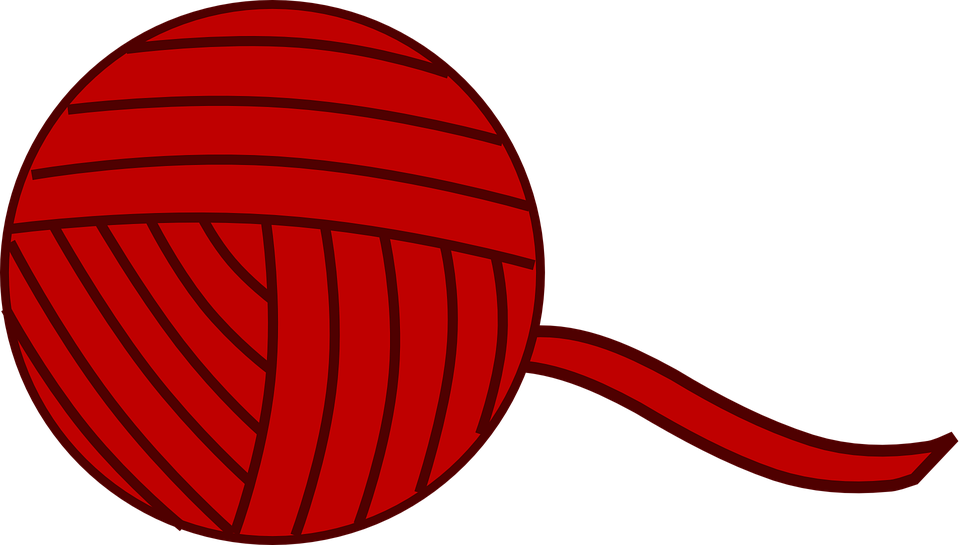